Elinluovutuskoulutus
26.11.2024 Satasairaala Pori ja Teams
Koulutus lisää tietoa DCDD-toiminnasta ja mahdollisen elinluovuttajan tunnistamisesta. Koulutus on suunnattu kaikille ERVA-yhteistyöalueen hoitajille ja lääkäreille, jotka työskentelevät aiheen parissa. Varaa sinäkin paikkasi!

Aika ja paikka
26.11.2024 klo 9.15-15.45, Satasairaala, N2 auditorio, Sairaalantie 3, PoriMyös etäosallistumahdollisuus: Teams-yhteys 

Teemat: 
DCDD -elinluovuttajan profiili
DCDD neurologin näkökulmasta
DCDD-toiminta Taysissa, moniammatillista yhteistyötä yli toimialuerajojen
DCDD-elinluovutus tehohoitajan näkökulmasta
Mitä ja miksi DCDD ja mitä uutta tulossa?
Kuinka valmistauduimme DCDD-toiminnan aloittamiseen
Munuaisen matka elinluovuttajalta vastaanottajalle
Katso koko ohjelma kouluttajineen:Koulutustiedot Satainnon koulutuskalenterissaKoulutuspäivän järjestää Satakunnan hyvinvointialue. Koulutus on osallistujille maksuton.

Lisätietoja antaa:
Sairaanhoitaja, opetushoitaja Maija VirtanenSatakunnan hyvinvointialue
anna-maija.virtanen@sata.fi
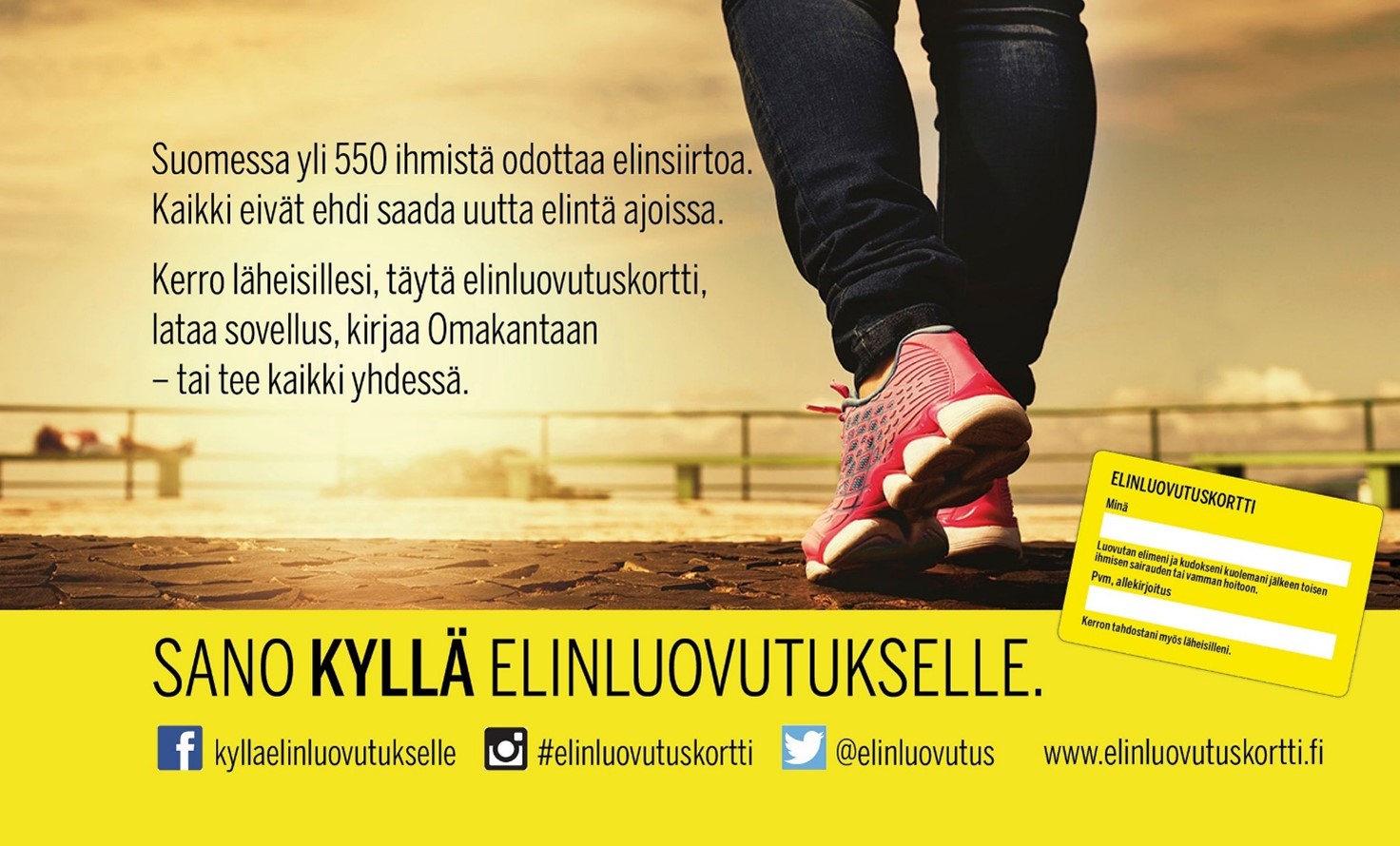 Ilmoittaudu 21.11.2024 mennessä:                Webropol-linkki ilmoittautumiseen
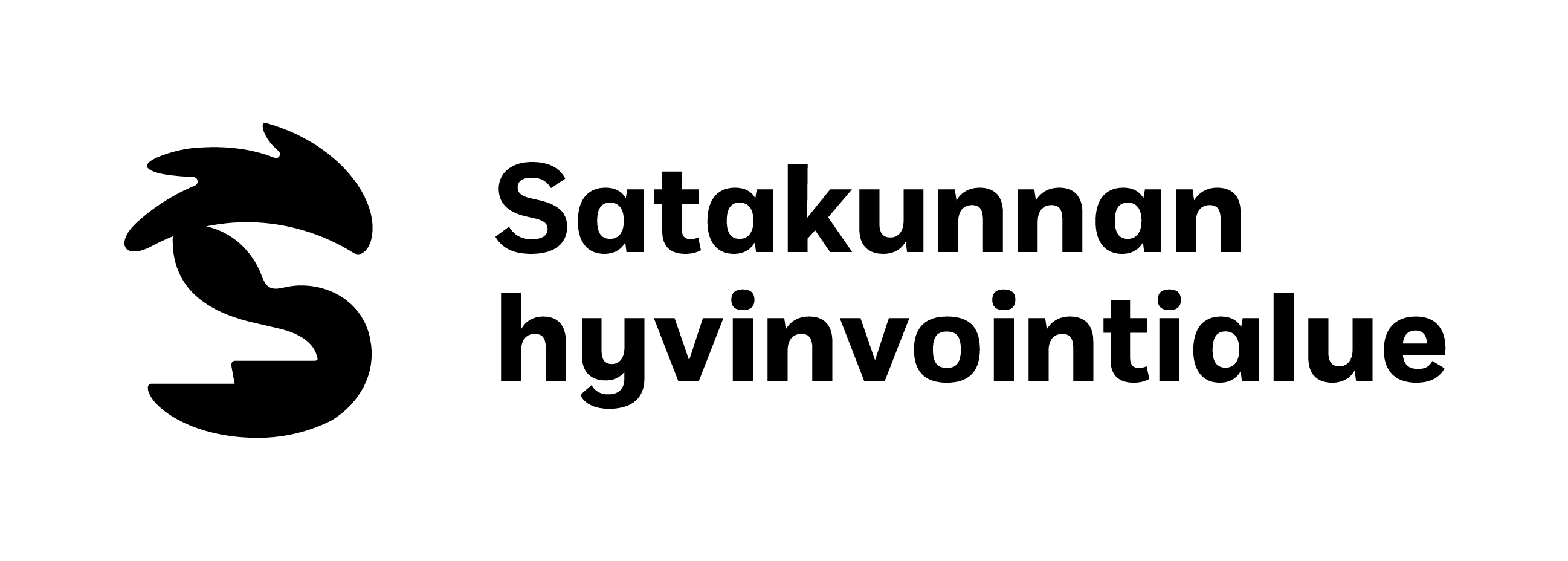 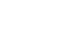 Elinluovutuskoulutus
26.11.2024 Satasairaala Pori ja Teams
Koulutus lisää tietoa DCDD-toiminnasta ja mahdollisen elinluovuttajan tunnistamisesta. Koulutus on suunnattu kaikille ERVA-yhteistyöalueen hoitajille ja lääkäreille, jotka työskentelevät aiheen parissa. Varaa sinäkin paikkasi!

Aika ja paikka
26.11.2024 klo 9.15-15.45, Satasairaala, N2 auditorio, Sairaalantie 3, PoriMyös etäosallistumahdollisuus: Teams-yhteys 

Teemat: 
DCDD -elinluovuttajan profiili
DCDD neurologin näkökulmasta
DCDD-toiminta Taysissa, moniammatillista yhteistyötä yli toimialuerajojen
DCDD-elinluovutus tehohoitajan näkökulmasta
Mitä ja miksi DCDD ja mitä uutta tulossa?
Kuinka valmistauduimme DCDD-toiminnan aloittamiseen
Munuaisen matka elinluovuttajalta vastaanottajalle
Katso koko ohjelma kouluttajineen:Koulutustiedot Satainnon koulutuskalenterissaKoulutuspäivän järjestää Satakunnan hyvinvointialue. Koulutus on osallistujille maksuton.

Lisätietoja antaa:
Sairaanhoitaja, opetushoitaja Maija VirtanenSatakunnan hyvinvointialue
anna-maija.virtanen@sata.fi
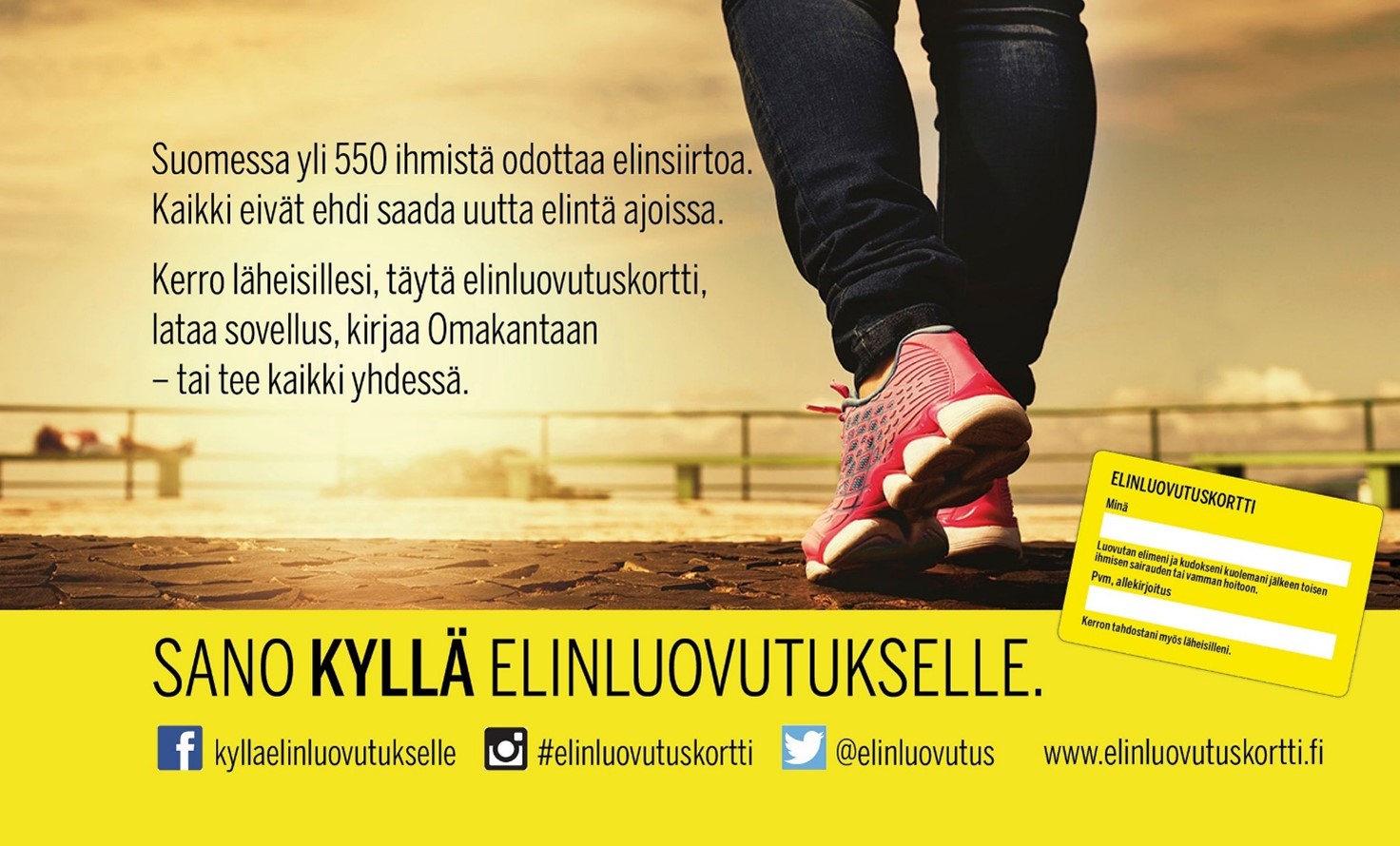 Ilmoittaudu 21.11.2024 mennessä:                Webropol-linkki ilmoittautumiseen
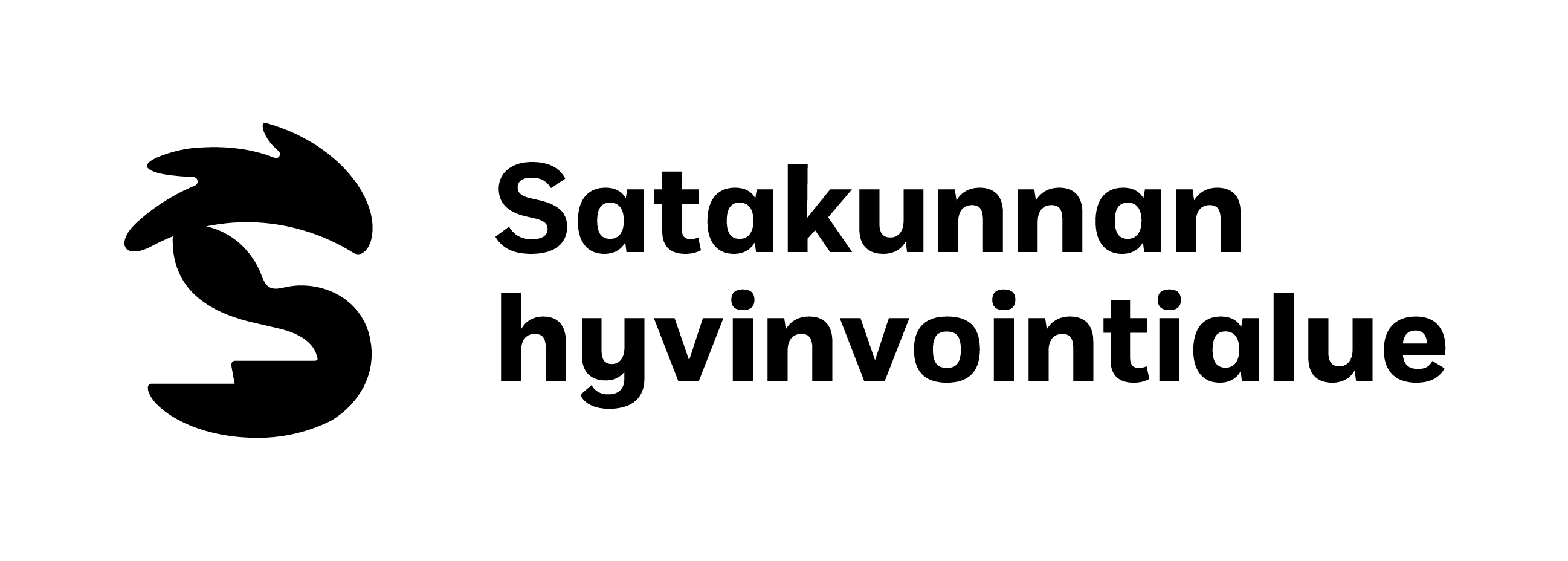 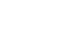